Future Makers: Junior Cup
Инженерный кубок  Кубок городов
(оставить одно)
Название проекта
Если участник 1:
Если участников несколько:
ФИО
Обр. организация
Город
Название команды
ФИО 1
ФИО 2
ФИО 3
…
Обр. организация
Город
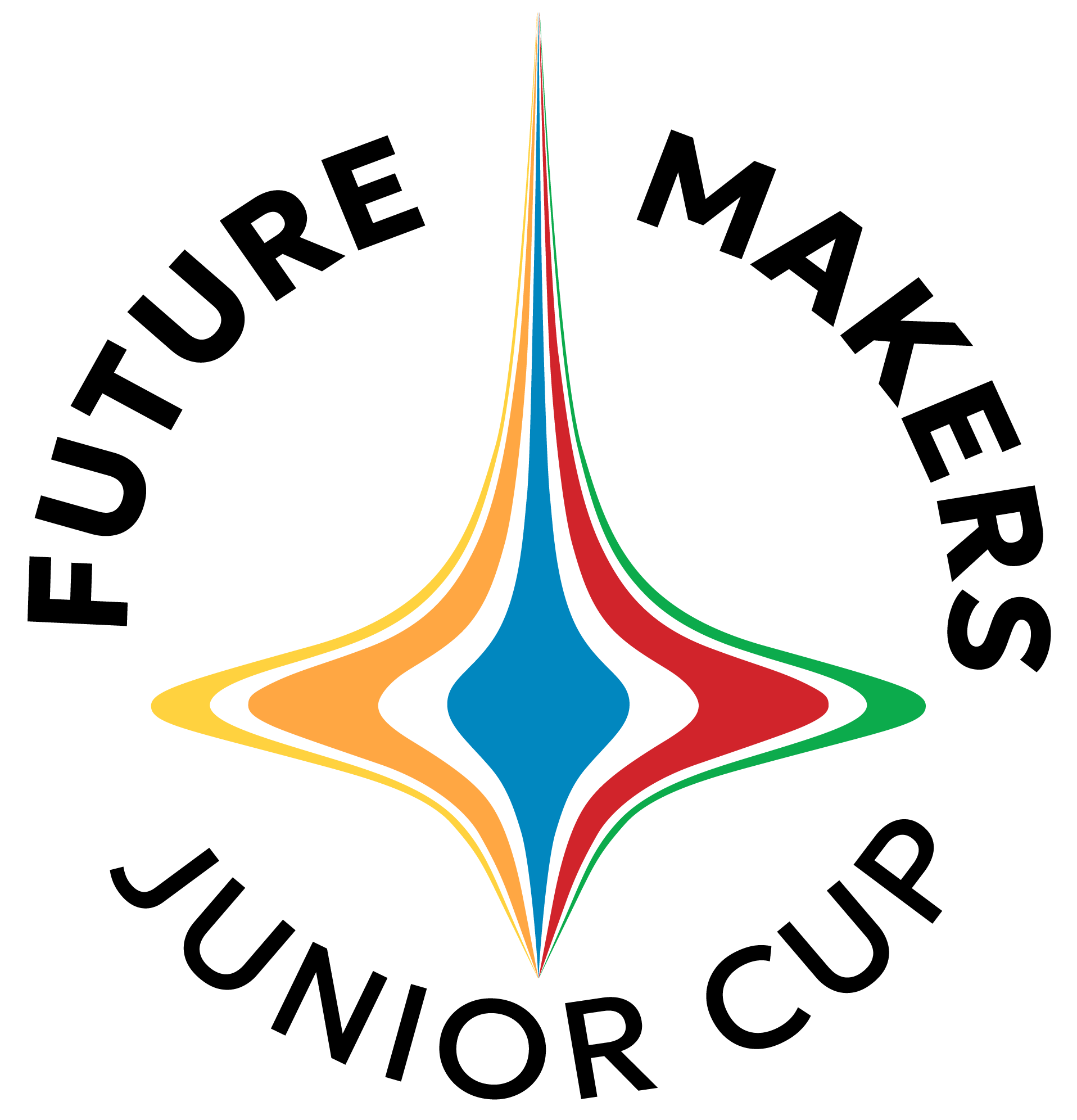 2025
Future Makers: Junior Cup
Если участник 1:
Об авторе проекта
Расскажите о себе и почему выбрали работать самостоятельное
Если участников несколько:
Наша команда
Расскажите о том, какую роль выполнял каждый участник
2
Future Makers: Junior Cup
Задание от заказчика
Добавьте сюда описание задания, 
как оно было сформулировано заказчиком
3
Future Makers: Junior Cup
Какие дополнительные вопросы 
мы бы хотели задать заказчику
Напишите список ключевых вопросов, требующих уточнения 
для лучшего понимания задания. Если вы уже получили ответы, отразите это на слайде
4
Future Makers: Junior Cup
Как мы поняли суть проблемы
Опишите проблему, как вы сформулировали её для себя
5
Future Makers: Junior Cup
Что уже придумали до нас
Опишите, как эту и подобные проблемы уже решали?
На какой опыт, научные исследования, существующие разработки вы опирались при создании решения?
6
Future Makers: Junior Cup
Что мы придумали
В 1-3 предложениях опишите суть предлагаемого вами решения. Можно добавить наглядный материал
7
Future Makers: Junior Cup
Как решение будет работать
Более подробно опишите технологию, приведите расчеты, чертежи, модели, схемы, программный код и т.п. (наглядный материал), если нужно
8
Future Makers: Junior Cup
Какие результаты ожидаются
Запишите списком, какие результаты должны получиться после реализации решения. По возможности отразите количественные 
и качественные результаты
9
Future Makers: Junior Cup
Как мы проверяли свое решение
Коротко опишите, каким образом вы проверяли на практике свое решение

Опишите полученные результаты и свои выводы. По возможности, отразите количественные 
     и качественные результаты
Если тесты не проводились, удалите этот слайд
10
Future Makers: Junior Cup
Почему это решение выгодно
Опишите, почему решение полезно (экономическая, социальная, пользовательская, экологическая и др. выгода)
11
Future Makers: Junior Cup
Какие мы видим ограничения и риски
Вставьте таблицу «‎Риски»
12
Future Makers: Junior Cup
Какой потенциал и перспективы применения у нашего решения
Опишите варианты масштабирования или адаптации вашего решения. И/или вставьте таблицу «‎Масштабирование и адаптация»
13
Future Makers: Junior Cup
Спасибо 
за внимание
14